Dag van het Jongerenwerk 2019
#sterkjongerenwerk
Ga naar www.menti.com en gebruik de code 158700
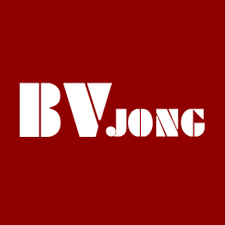 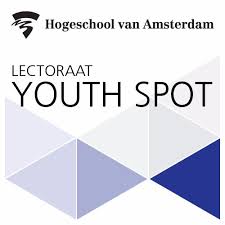 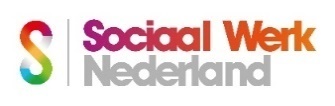 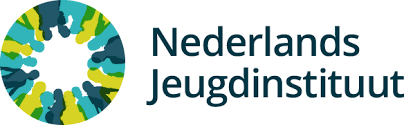 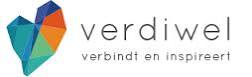 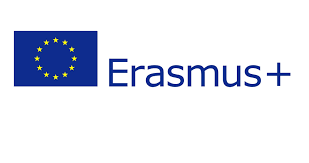 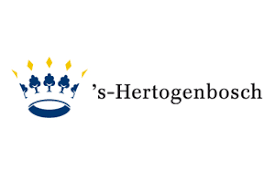 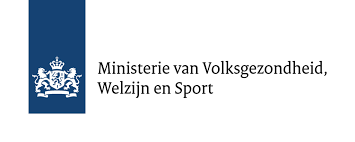 Programma centrale Deel
Korte film Dialoogsessies Jongerenwerk 
Presentatie 1:  Onderzoek Staat van het Jongerenwerk – Freek de Meere (Verwey-Jonker Instituut)
Presentatie 2: Voorlopige conclusies Onderzoek Kracht van het Jongerenwerk – Jolanda Sonneveld  – HvA/YouthSpot
Overhandiging Onderzoek de Staat van het Jongerenwerk aan directeur Jeugd Ministerie VWS – Marion Smit  (door  Lex Staal, directeur Sociaal Werk Nederland
Aansluitend debat met Marion Smit (VWS); Lex Staal (SWN) en Gerietha Wieringa (jongerenwerker/ BVjong) +    de zaal
Korte pauze (ca. 11.30 uur)
Presentatie 3: De online wereld van jongeren én het jongerenwerk – Jeroen van den Broek – Partners in Crime/JOZ
https://www.youtube.com/watch?v=bbhccJJyu5I&feature=youtu.be
Programma Middaggedeelte
12.30 – 14.00 uur: 
	-  lunch		( restaurant - beneden)
	- informatiemarkt 	( restaurant - beneden)


Workshoprondes op de 4e etage
14.00  - 15.15 uur:	 	workshopronde 1 
15.15 – 15.30 uur:	 	korte koffiepauze 
15.30 – 16.45 uur:		workshopronde 2

16.45 uur – 18.00 uur: 	borrel + netwerken (restaurant –beneden)
landelijk bestuurlijk congres jongerenwerkvrijdag 29 november 2019IN ROTTERDAMStuur je wethouder en manager daar naartoe!
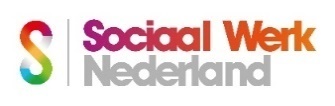 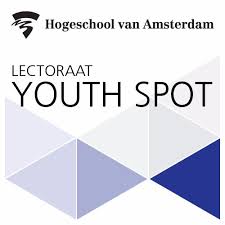 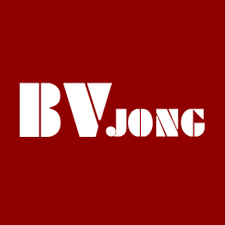 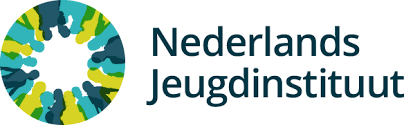 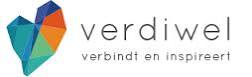 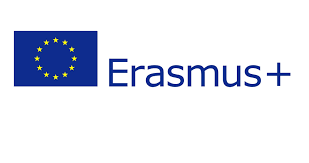 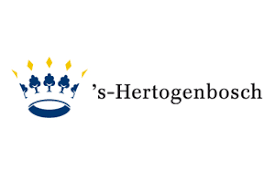 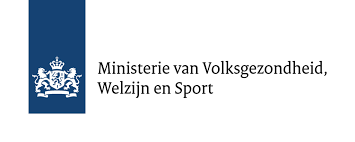